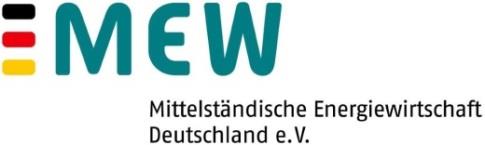 Arbeitskreis Bunkeröle
Eine starke Gemeinschaft ist für Sie da!
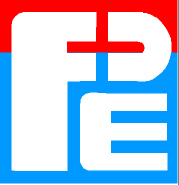 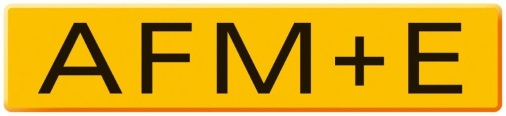 Inhalt
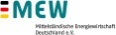 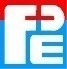 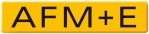 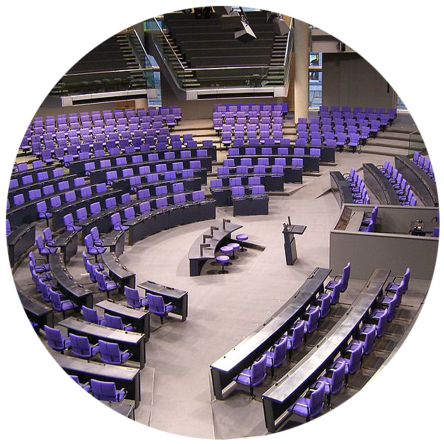 Kurzprofil der Verbände
Kernkompetenz AFM+E
Kernkompetenz FPE
Kernkompetenz MEW
Ihr Nutzen für eine Verbands-
mitgliedschaft - insbesondere für
den Arbeitskreise Bunkeröle
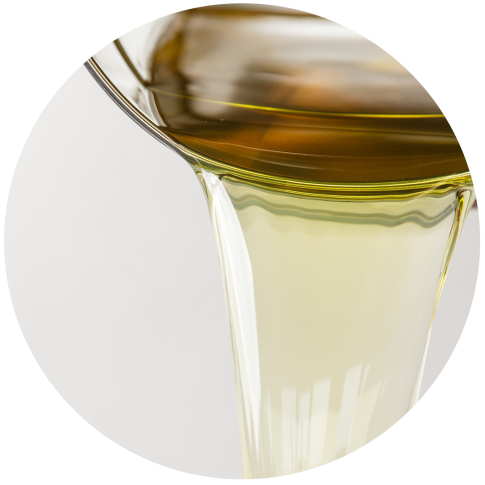 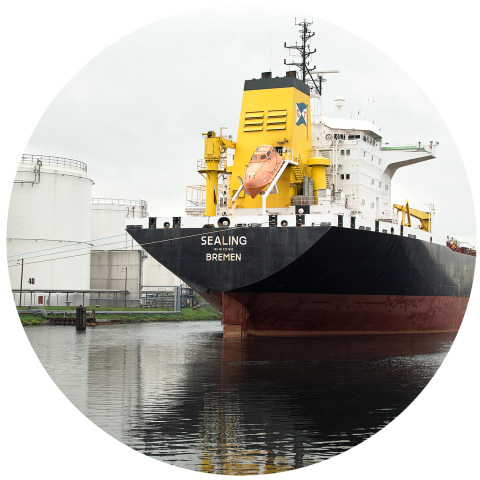 Seite 2									16.01.2014
Kurzprofil
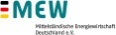 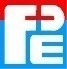 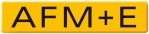 Dachverband der unabhängigen mittelständischen Mineralöl- und Energiewirtschaft.

Interessenvertretung unabhängiger Energieunternehmen.


Interessenvertretung für Rückstandsöle.
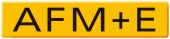 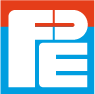 Seite 3									16.01.2014
Kernkompetenz – AFM+E
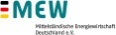 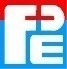 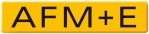 Der AFM+E vertritt die Interessen seiner unabhängigen, mittel-ständisch strukturierten Energieunternehmen gegenüber der Politik, Ministerien und Behörden.

Der AFM+E setzt sich für seine Mitglieder ein, um fairen Wettbewerb zu schaffen, Marktbarrieren für den Mittelstand aufzuheben, neue Versorgungsperspektiven zu eröffnen und praxisgerecht Steuer- und Zollregelungen durchzusetzen.
Seite 4									16.01.2014
Kernkompetenz – AFM+E
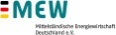 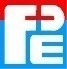 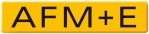 Die Mitgliedsfirmen sind im Außen- und Großhandel mit folgenden Produkten aktiv: 

Kraftstoffe:	- Jet A1, Düsenkraftstoffe
		- Ottokraftstoffe
		- Dieselkraftstoff
		- Bunkerkraftstoffe
		- Biokraftstoffe wie Biodiesel, HVO, Ethanol
Brennstoffe:	- Leichtes und schweres Heizöl 
Erdgas, Strom
Seite 5									16.01.2014
Kernkompetenz – FPE
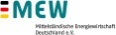 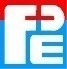 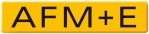 Der FPE unterstützt und berät bei Fragen zur Anwendungs-technik mit Rückstandsölen für mobile und immobile Verbrennungsanlagen und Lagerstätten.

Der FPE fördert und bündelt die Kompetenzen seiner Mitglieder in seinem Netzwerk.

Der FPE vertritt die Interessen seiner Mitglieder von nationaler bis lokaler Ebene bei Ämtern und Behörden.
Seite 6									16.01.2014
Kernkompetenz – MEW
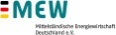 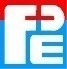 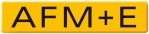 Der MEW ist der Dachverband des unabhängigen deutschen Mineralöl- und Energiemittelstands.

Die Mitglieder des MEW stehen für die gesamte Wertschöpfungskette der mittelständisch strukturierten Mineralöl- und Energiewirtschaft.

Der MEW ist erster Ansprechpartner für Politiker.

Der MEW ist die deutsche Schnittstelle zu den europäischen Dachverbänden UPEI und FETSA.
Seite 7									16.01.2014
Arbeitskreis Bunkeröle
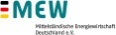 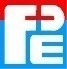 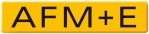 Der Arbeitskreis Bunkeröle ist ein Fachnetzwerk, dass sich u.a. mit folgenden Themen auseinandersetzt:
	- Zoll und Steuern
	- Juristische Themen
	- Anwendungstechnik 
	- Lagerung und Transport 
	- Gesetzliche Regelungen durch IMO bzw. durch die 	  EU (Direktiven 2005/33/EU, 2012/33/EU)
	- Produktqualität (Normungsfragen)
Seite 8									16.01.2014
Ihr Nutzen
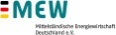 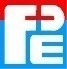 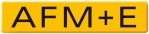 Mit einer Mitgliedschaft greifen Sie auf das Fachnetzwerk der Verbände AFM+E, bft, FPE und UTV mit folgenden Produktkompetenzen zu:
	- Mineralöl (Import, internationaler Handel, flächen-	  deckende Versorgung etc.)
	- Infrastruktur (Tanklager- und Transportlogistik)
	- Erneuerbare Energie
	- Strom- und Erdgashandel
	- Chemie
	- Dienstleistungen rund um konventionelle und 	   	  erneuerbaren Energien
Seite 9									16.01.2014
Ihr Nutzen
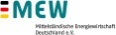 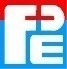 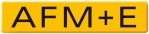 Fach- und Politik-Veranstaltungen.

Präsenz bei den Entscheidern in der Legislative in Deutschland und Europa.

Zusammentragen, bündeln und zur Verfügung stellen von Informationen und Bildung von Netzwerken.

Regelmäßiger und reger fachlicher Austausch mit anderen Mitgliedern z.B. im Arbeitskreis Bunkeröle.
Seite 10									16.01.2014